Dense Subset Sum May be the Hardest
Joint work with Per Austrin, Petteri Kaski and Mikko Koivisto.
Jesper Nederlof
Technical University Eindhoven
BackgroundContributionFurther Remarks
Complexity of NPC problems
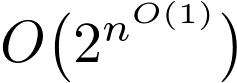 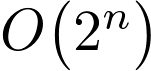 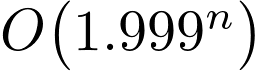 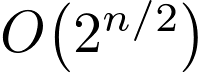 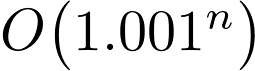 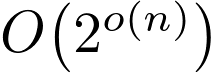 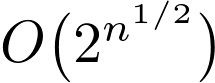 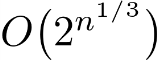 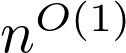 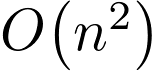 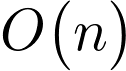 Knapsack
Hamiltonicity
CNF-Sat
Circuit Sat
Steiner Tree
Subset Sum
Complexity of NPC problems
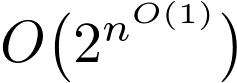 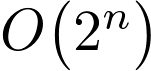 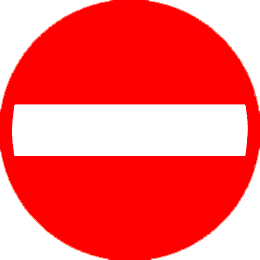 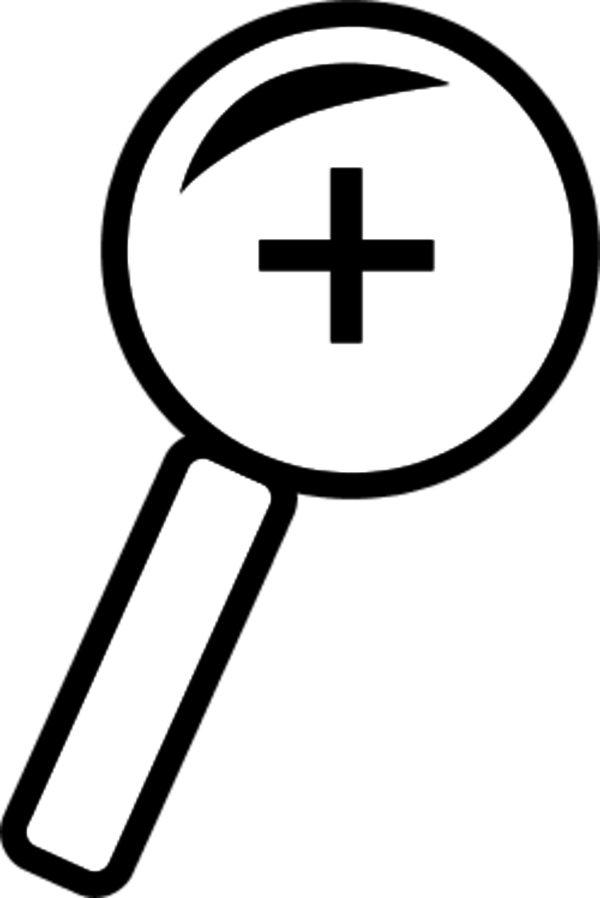 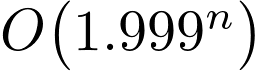 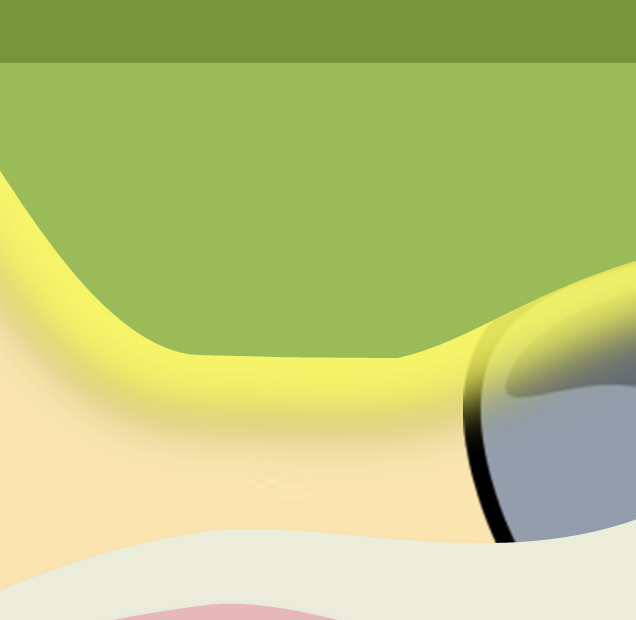 SETH
(Strong ETH)
?
?
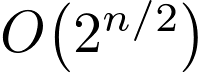 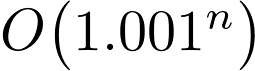 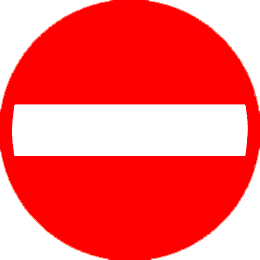 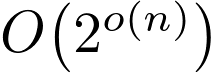 ETH
(Exponential Time Hypothesis)
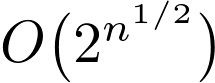 Equivalent!N, van Leeuwen,
 van der Zwaan
(MFCS’12)
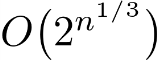 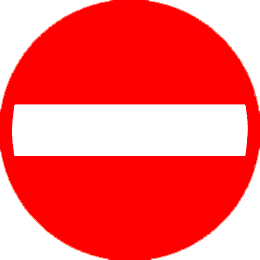 P ≠ NP
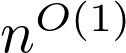 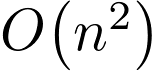 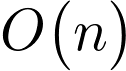 Knapsack
Hamiltonicity
CNF-Sat
Circuit Sat
Steiner Tree
Subset Sum
*allowing Monte Carlo algorithms
Worst Case Subset Sum*
Possible under NSETH?
Horowitz-Sahni
Expand all subsets
and store sum
Average Case Subset Sum
<.96
1
Can reduce
Can reduce (IN96)
Fast in practicereduce to SVP (CJLOSS92)
poly time
(FP06)
Why want to improve HS?
Fundamental problems (subset sum, knapsack)
Subset Sum motivated by cryptography
Knapsack motivated by operations research
HS  (`meet in the middle’) works at several other places
HJ give interesting new algorithmic insight, want to see what is gives for the worst case
BackgroundContributionFurther Remarks
Average Case Subset Sum
<.96
1.003
1
Can reduce
Can reduce (IN96)
Fast in practicereduce to SVP (CJLOSS92)
poly time
(FP06)
*allowing Monte Carlo algorithms
Worst Case Subset Sum*
Our Approach
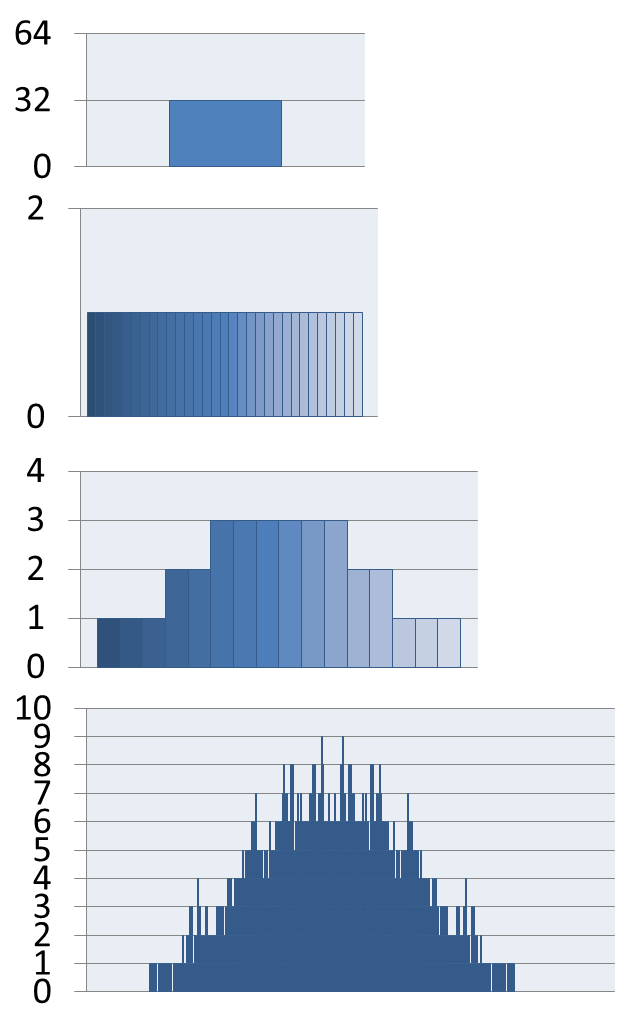 novel connection to `Uniquely Decodable Code Pairs’
mix of HS and HJ, combined with WIN-WIN approach
Our Approach
directly from 1a & 2
1c & reducing mod p.
3&LN10
use ex. 1 (easy).
use ex. 2 (non-trivial)
Open Question 4: Orthogonal Vectors
novel connection to `Uniquely Decodable Code Pairs’
mix of HS and HJ, combined with WIN-WIN approach
Our Approach
directly from 1a & 2
1c & hashing.
3&LN10
Uniquely Decodable Code Pairs (UDCP)
1
1
0
0
1011100
1101101
0000000
1010011
0101010
1111101
1100111
1011100
1101101
0000000
1010011
0101010
1111101
1100111
1   0   1   0    0    1   1
??
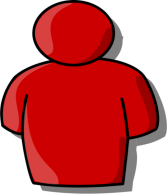 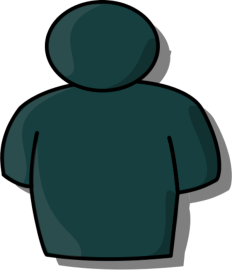 2
1
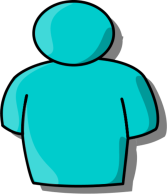 0011001
1010101
0011011
0110110
0011001
1010101
0011011
0110110
0
0   1   1   0    1    1   0
Uniquely Decodable Code Pairs (UDCP)
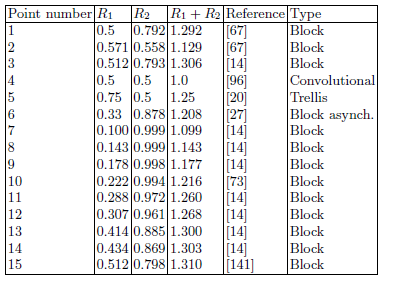 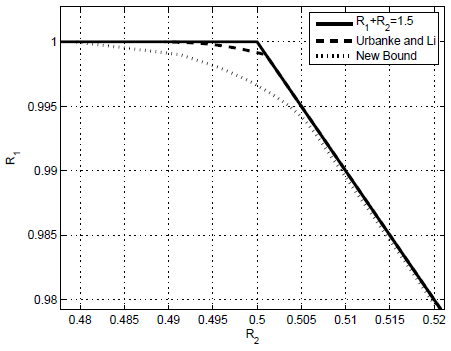 Table from 
‘Coordinated Multiuser 
communications’,
Schleger & Grant, 2006
Graph
From OS’14
BackgroundContributionFurther Remarks
Future Directions
How to get to improved HS?
Thanks for listening